T8.7 ICOS+eLTER CC: status as of April 2018
Maggie Hellström
ICOS Carbon Portal and Lund University
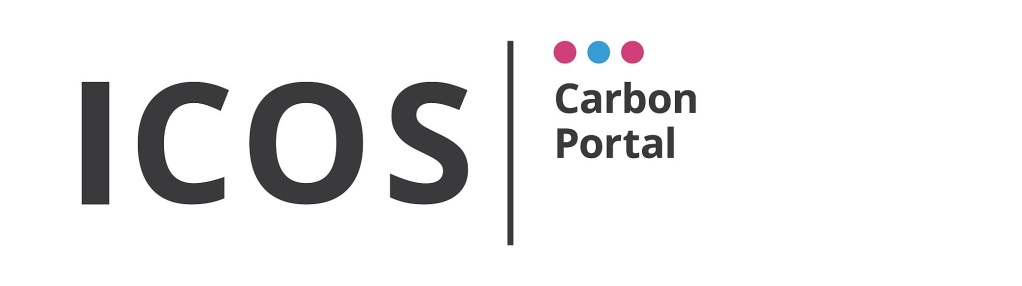 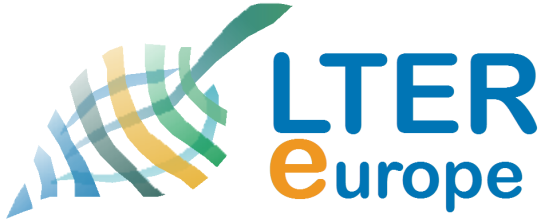 &
ICOS-eLTER CC «in a nutshell»
The ICOS CC will integrate the ICOS Carbon Portal and eLTER’s tools and data management system DEIMS with the EOSC-hub infrastructure. The CC will prototype a platform to enable RI data portal users to:
Deploy RI data from long-term e-Infrastructure storage with the use of PIDs
Stage and couple ICOS RI and eLTER Data with HTC/Cloud computing resources
Use container compute service to process ICOS RI and eLTER datasets
Orchestrate containers in the EOSC-hub infrastructure based on data location and distribution
EOSC-hub “all hands” meeting, Malaga 18-20 April, 2018
2
Architecture integration plans
ICOS: automated processing & quality control of ICOS Ecosystem raw data files (already ingested into ICOS storage based on B2SAFE, retrieved via PID-based search of ICOS catalogue) in EGI Cloud; ingestion of results into B2SAFE and making them available to experts e.g. via export to VREs hosted in EGI cloud.
eLTER: similar to ICOS case, but dealing with raw data streamed from sensors, and using B2SHARE for storage & cataloguing
EOSC-hub “all hands” meeting, Malaga 18-20 April, 2018
3
Starting point: STILT on-demand model
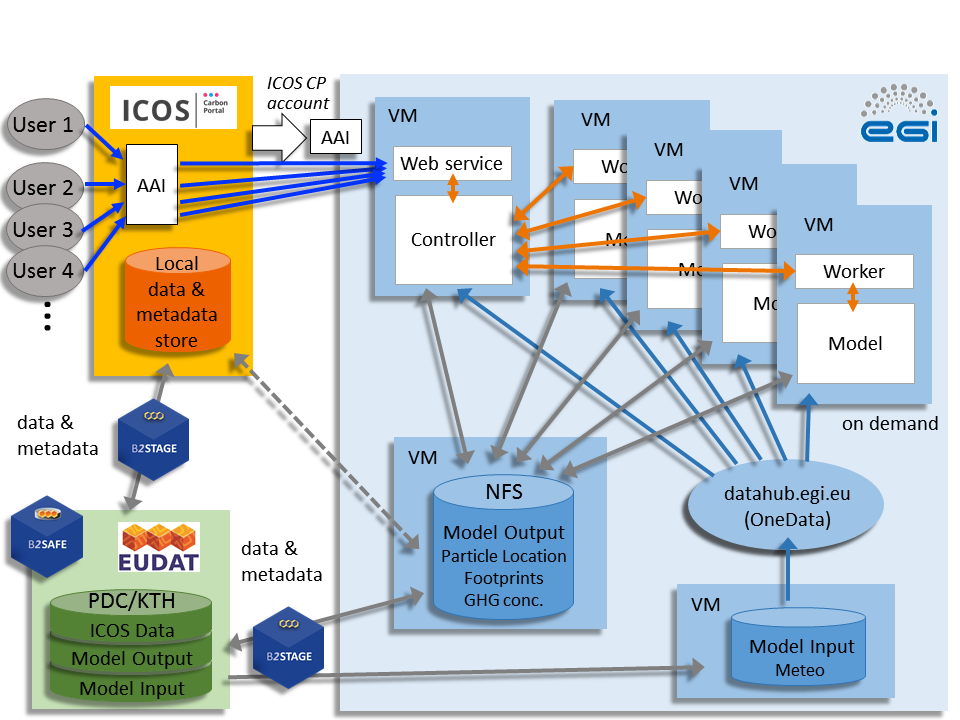 ICOS Carbon Portal 
EUDAT2020 WP7
EOSC-hub “all hands” meeting, Malaga 18-20 April, 2018
4
Validation plans
What will you assess and validate during the tests after the integration?
Availability to launch VMs in the cloud
Percentage of up-time of all components (CDI, EGI and ICOS)
Ease of use (making modifications, cloning setup for other users, documentation)
FAIRness of computation outputs
 Who will be the testers/validators?
Primarily RI experts (from ICOS and eLTER) and ICT personnel
PIs of observation stations providing the data
EOSC-hub “all hands” meeting, Malaga 18-20 April, 2018
5
Currently ongoing work & plans for 2018
Detailed assessment of ICOS & eLTER data flows wrt computations (M2-M4)
Setting up test VM environment in EGI cloud (M5)
AAI, local storage, access to ICOS & eLTER catalogs & storage
ICOS: automated eddy covariance data processing (M6->M14)
port existing code (Fortran, R) to VM
configure on-demand computations (incl. data transfers)
implement calculations & data management into ICOS daily operations
eLTER: automated processing of streamed sensor data (M9->M18)
port existing code (Python, R) to VM
configure on-demand computations
EOSC-hub “all hands” meeting, Malaga 18-20 April, 2018
6
Open questions
This work builds on ICOS experiences from WP7 of EUDAT2020, during which we learned a lot and made useful contacts with ICT experts in EUDAT-CDI and EGI. 
Important issues still to be optimized include:
AAI-related issues: using the same underlying credentials to set up “robot certificates” for using both EUDAT/CDI and EGI services [in progress]
PID/DOI-based data retrieval via catalog searches: machine actionability via REST APIs?! Access to non-EUDAT data storage services: status of DataHub/OneData?
Possibilities to optimize the orchestration of VMs for computations: (max) number of CPUs accessible, splitting jobs between data centers (balance “bringing data to computation” & “computing where the data are”)
Provenance & metadata on processing: capture, store using what standards?
EOSC-hub “all hands” meeting, Malaga 18-20 April, 2018
7
Contact
Maggie Hellström (margareta.hellstrom@nateko.lu.se)
&
Alex Vermeulen
(alex.vermeulen@icos-ri.eu)
Thank you
for your attention!
Questions?